SAÚL FIGUEROA VIVALLOS
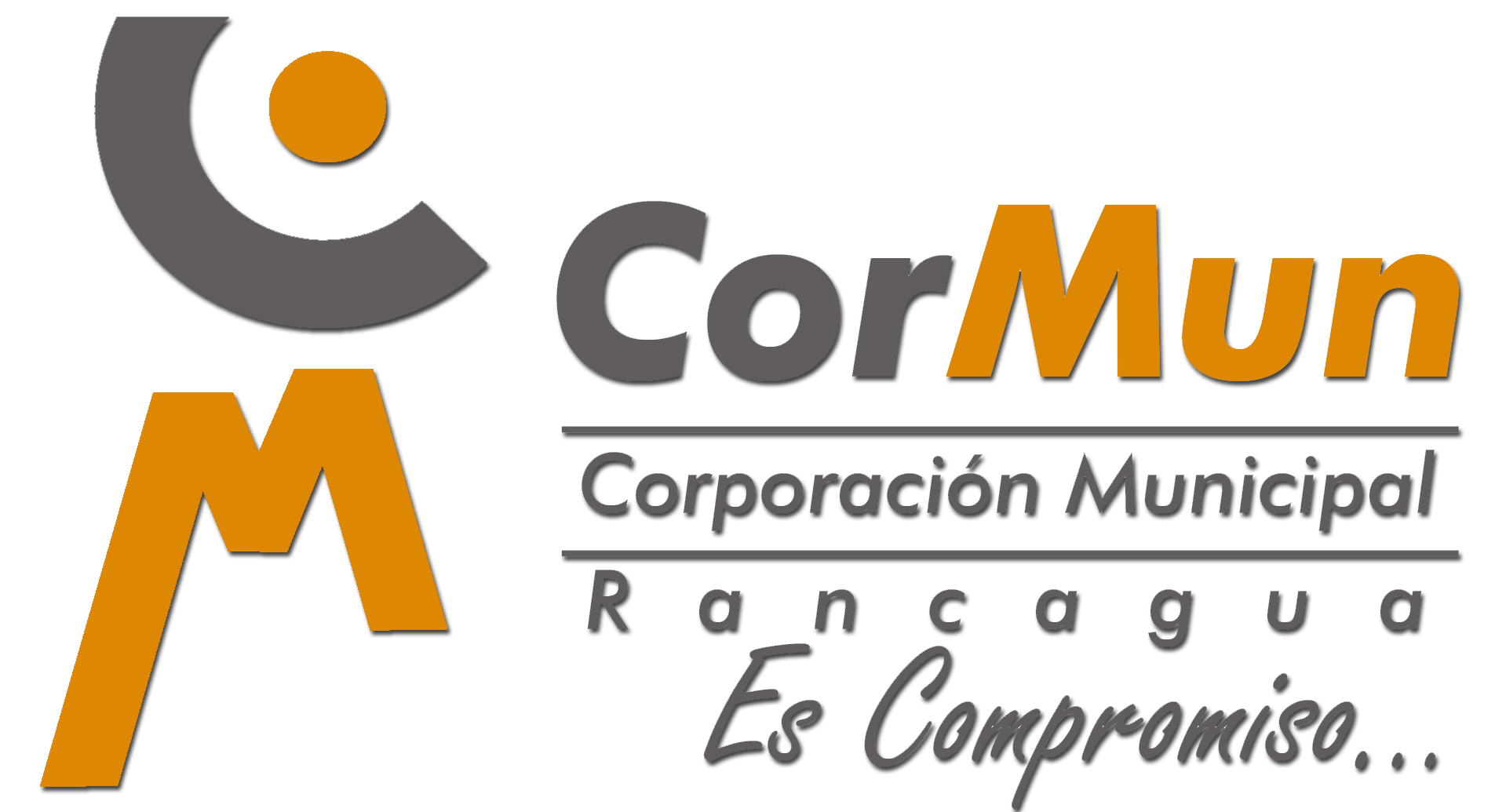 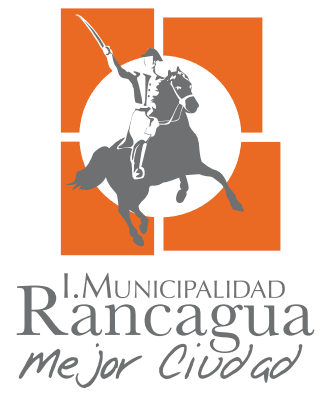 ENCARGADO COMUNAL PROMOCIÓN
DIVISION SALUD - CORMUN
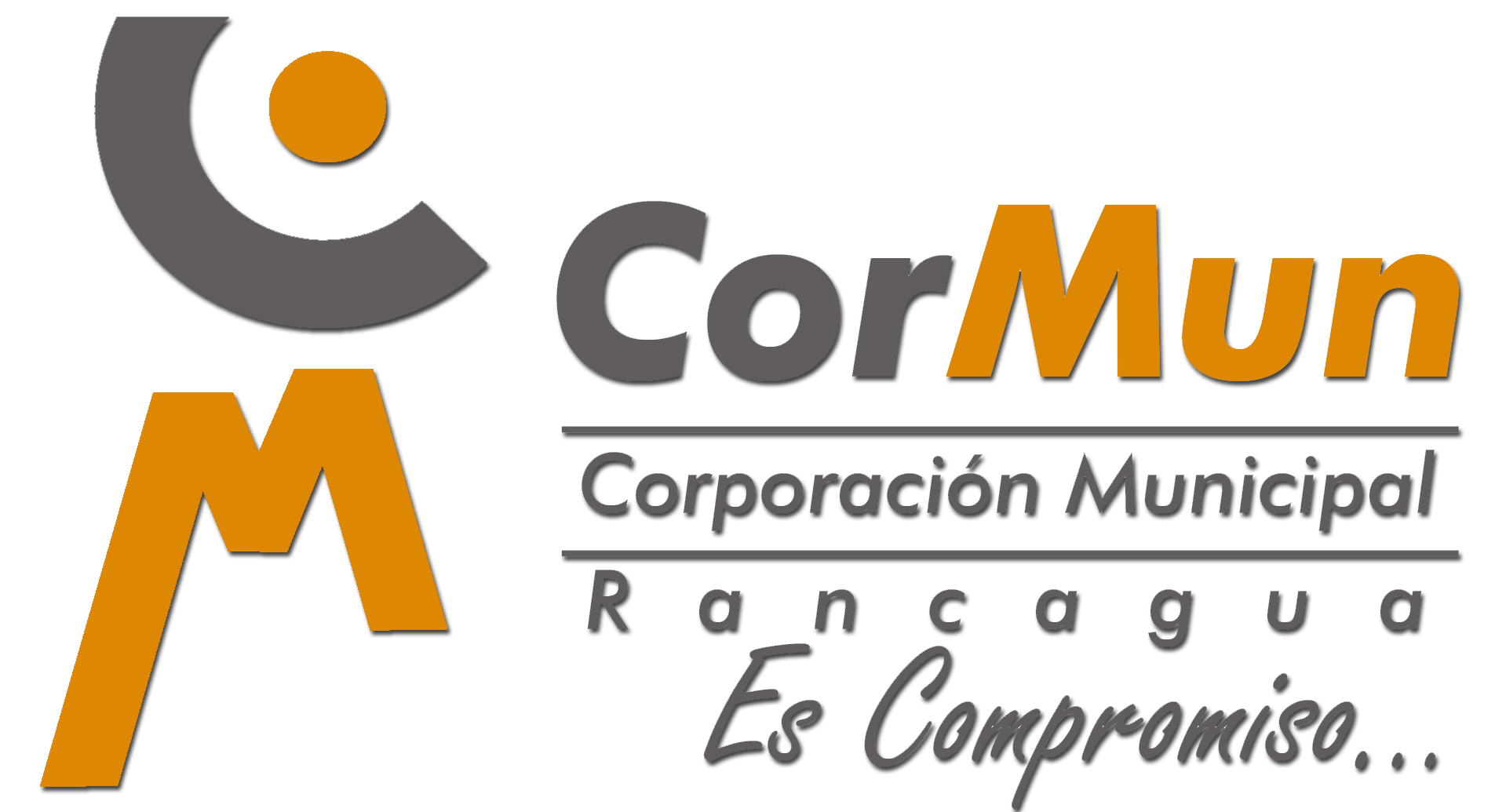 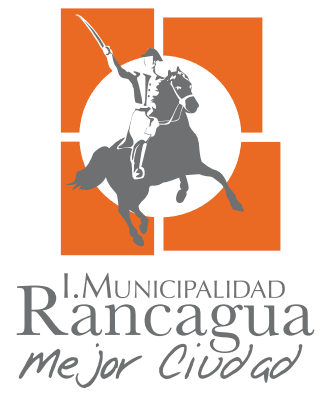 INTRODUCCION
En marzo del 2014, Promoción de salud, organiza una cicletada laboral – familiar; con el apoyo de la CORMUN, La Araucana, Bienestar, Club Deportivo CORMUN, SEREMI Salud, IST, Oficina Deportes Municipalidad; con el dinero de la inscripción se sortean dos bicicletas; y se regalan dos becas de un mes de gimnasio (Ansco) gratis; actualmente existen 34 funcionarios en este convenio; y el estudio comprende a  los ingresados entre mayo-junio.
DIVISION SALUD - CORMUN
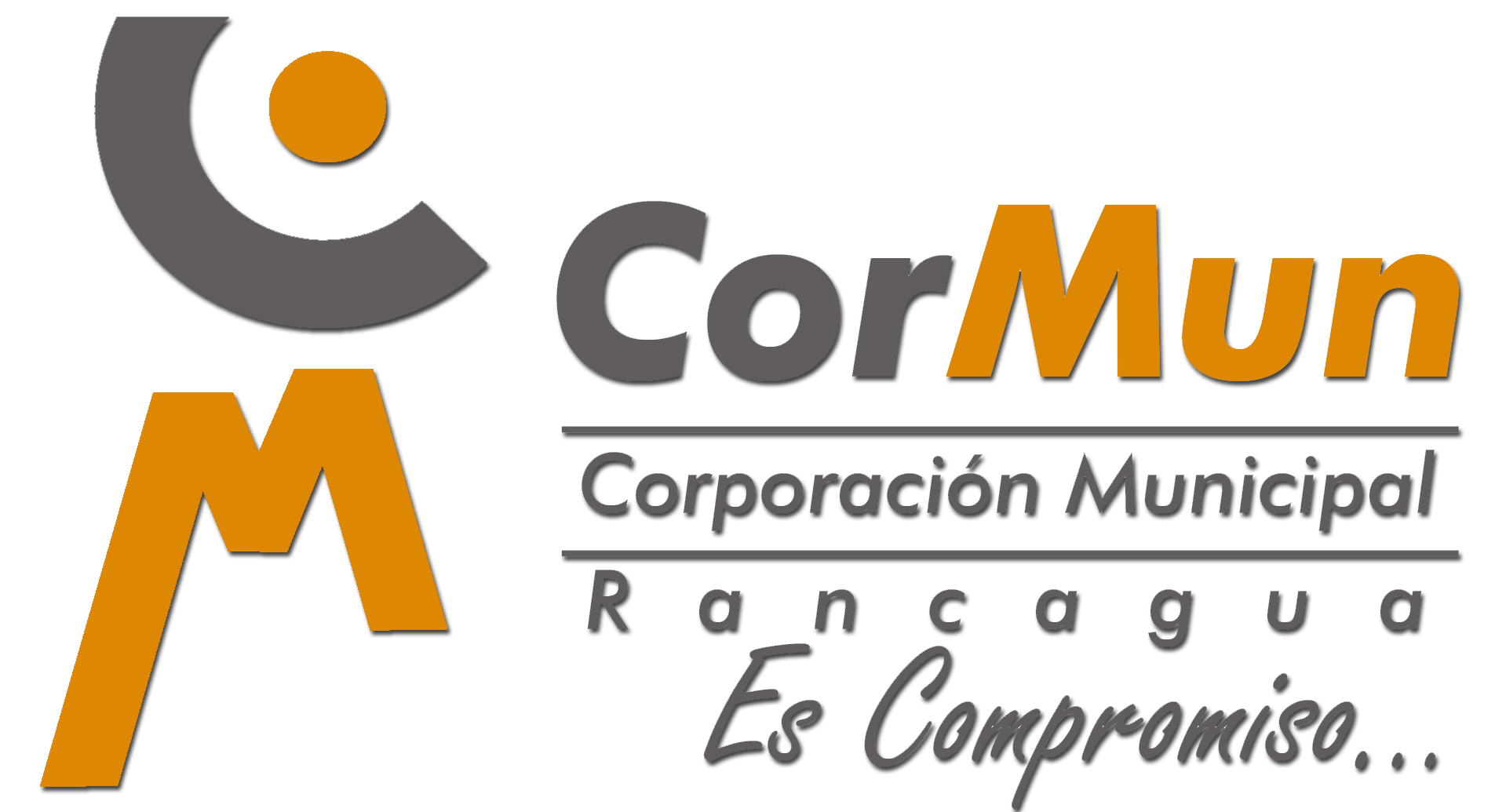 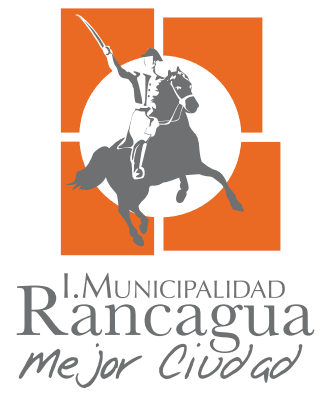 METODOLOGIA
El presente trabajo, es un estudio exploratorio - cuantitativo; y la recolección de datos, fue a través, de una encuesta autoaplicada; contó con el 50% los afiliados actuales al convenio, (17 participantes), y que al mes de junio del año 2014 estuvieran realizando actividad física en el Gimnasio Ansco.
El diseño de la encuesta, agrupa 4 ejes centrales: Perfil, Actividad Física, Satisfacción, y Vinculación Laboral.
DIVISION SALUD - CORMUN
MOTIVO DE INCORPORACIÓN
PRACTICA ACTIVIDAD FISICA
GASTO ASOCIADO A:
MODIFICACION DE HABITOS
ACTITUD ANÍMICA
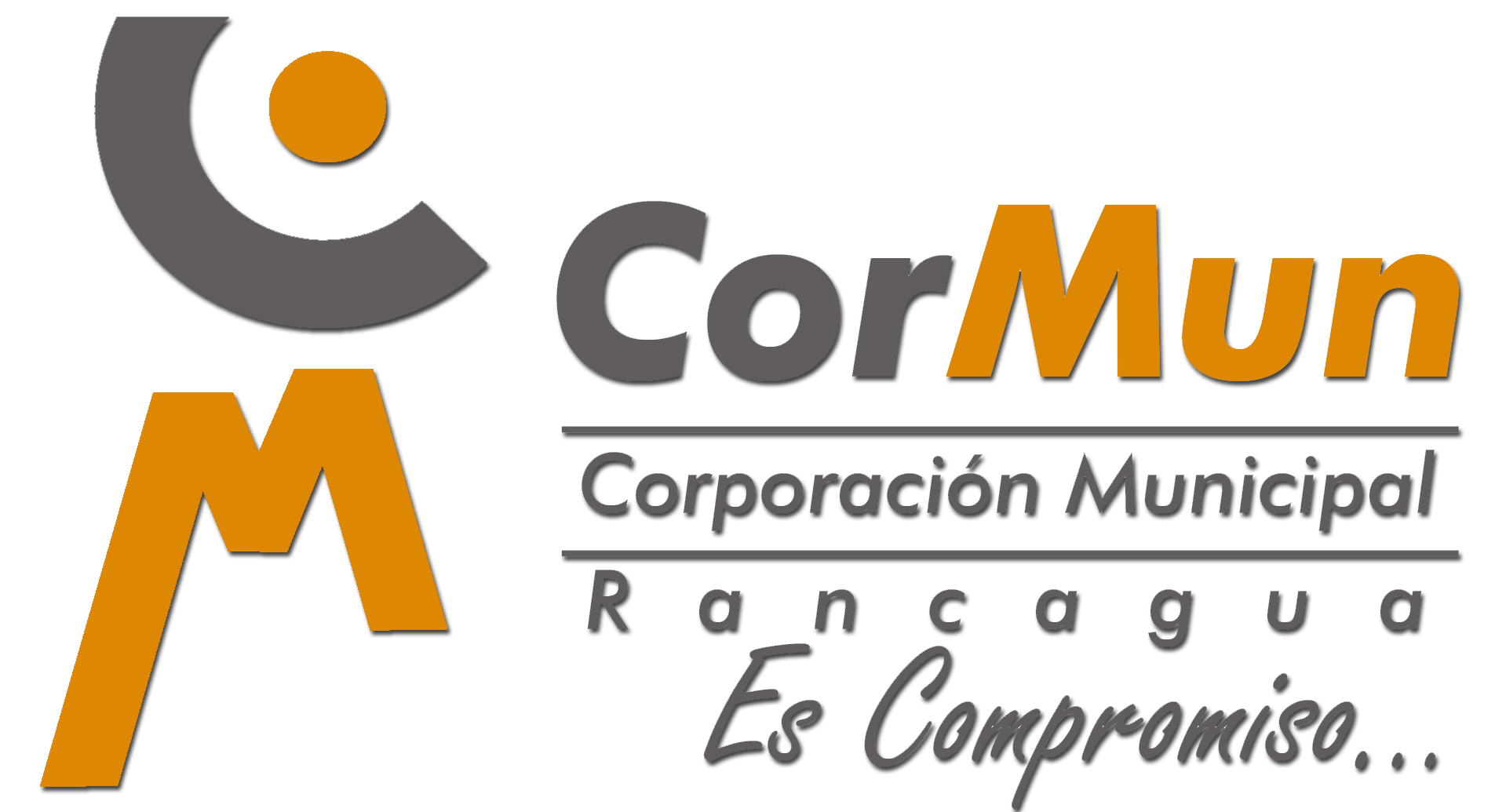 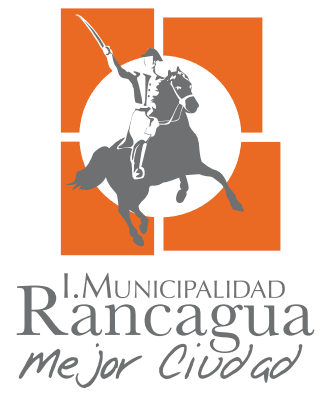 CONCLUSIONES
Las Actividades (ej. Cicletada) son un medio, para lograr que nuevas personas ingresen a la práctica de actividad física Permanente (64%)
Las Instituciones, ( y sus programas) pueden  , gestionar actividades recreativas paras sus funcionarios, incorporando las familias de éstos.
La práctica de actividad Física libera endorfina, y con ello alegría(82%), así se tendrá personas y funcionarios más alegres… con mejor trato, menos licencias…!!!!
DIVISION SALUD - CORMUN
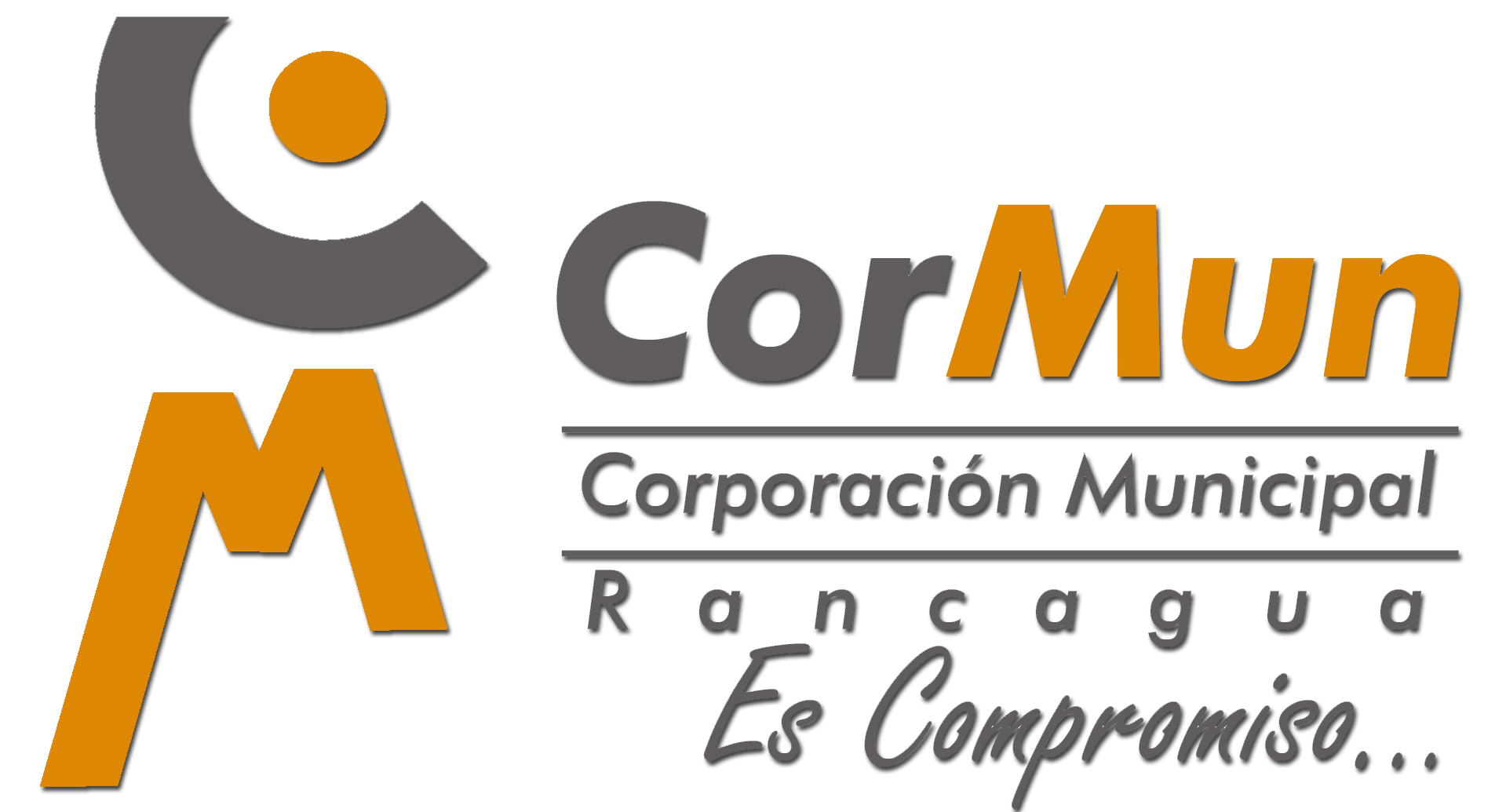 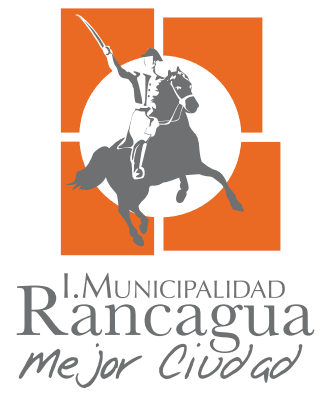 PROPUESTAS
Crear un registro centralizado (CORMUN) de todos los funcionarios que practican  actividad física, y realizar estudios de impacto…incidencia en el trato, menos licencias médicas…!!!!
Las Instituciones, pueden y deben, proporcionar  facilidades, convenios y subsidios, que incentiven a sus funcionarios a la práctica de actividad física.
Incentivar la práctica de deporte, directa e indirectamente (CC ).
Establecer convenios con GIMNASIOS, (o adaptar un espacio) con valores preferentes y subsidiados al año uno por el empleador.
DIVISION SALUD - CORMUN